MATEMATICA   -     TECNOLOGIA  


LA MOLTIPLICAZIONE E LE SUE PROPRIETA’


DISEGNARE LINEE CON RIGA E SQUADRA






                                                               Classe 4 A plesso Rodari
                                                               doc. Vitale Raffaella










                                                                                                                  Classe 4 A plesso Rodari
                                                                                                                   doc. Vitale Raffaella
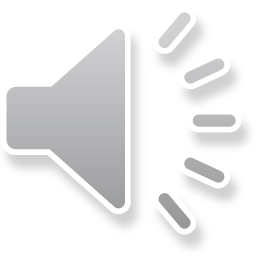 LA MOLTIPLICAZIONE E LE SUE PROPRIETA’
La moltiplicazione è l’operazione che ci permette di ripetere più volte una stessa quantità o di calcolare le combinazioni possibili.
 I TERMINI DELLA MOLTIPLICAZIONE
    145x     moltiplicando
     	                                FATTORI
      32=     moltiplicatore
   -------
    290+     1 prodotto  parziale
  4350=     2 prodotto parziale
-----------
  4640        prodotto totale
RICORDA
Se si moltiplica un numero per 0, il risultato è sempre 0
125 x 0 = 0                              0 x 25 = 0

Se si moltiplica un numero per 1, il risultato è uguale al numero stesso
325 x 1 = 325                          36 x 1 = 36
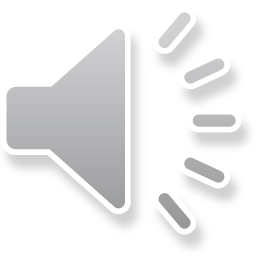 LE PROPRIETA’ DELLA MOLTIPLICAZIONE
La moltiplicazione gode di tre proprietà: commutativa, associativa, distributiva.
PROPRIETA’ COMMUTATIVA
Se cambi l’ordine dei fattori, il prodotto non cambia.
Per eseguire la prova della moltiplicazione si applica la proprietà commutativa.
31 x 27 = 837                  27 x 31 = 837

PROPRIETA’ ASSOCIATIVA
Se a due o più fattori sostituiamo il loro prodotto, il risultato non cambia.
7 x 5 x 2 = 70                                                            132 x 3 x 5 x 2 =
( 7x 5 ) x 2 =                                                              ( 132 x 3 ) x ( 5 x 2 ) =
35 x 2 = 70                                                                 396 x 10 = 3960

PROPRIETA’ DISTRIBUTIVA
Se scomponiamo un fattore in due addendi, moltiplichiamo ciascun addendo per l’altro fattore e poi addizioniamo i prodotti ottenuti, il risultato non cambia.
14 x 7 =  ( 10 + 4 ) x 7 = ( 10 x 7 ) + ( 4 x 7 ) = 70 + 28 = 98
147 x 6 = (100 + 40 + 7 ) x 6 = ( 100 x 6 ) + ( 40 x 6 ) + (7 x 6 ) = 600 + 240 + 42 = 882
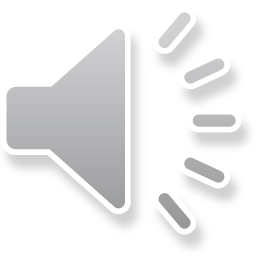 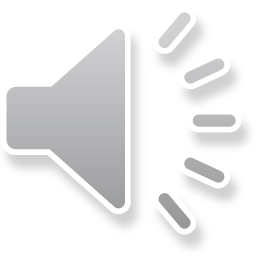 Assegno:
Completa sul libro In tutto esercizi doc  pag. 21 numero 2 – 3 - 4
TECNOLOGIA
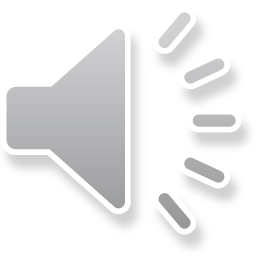 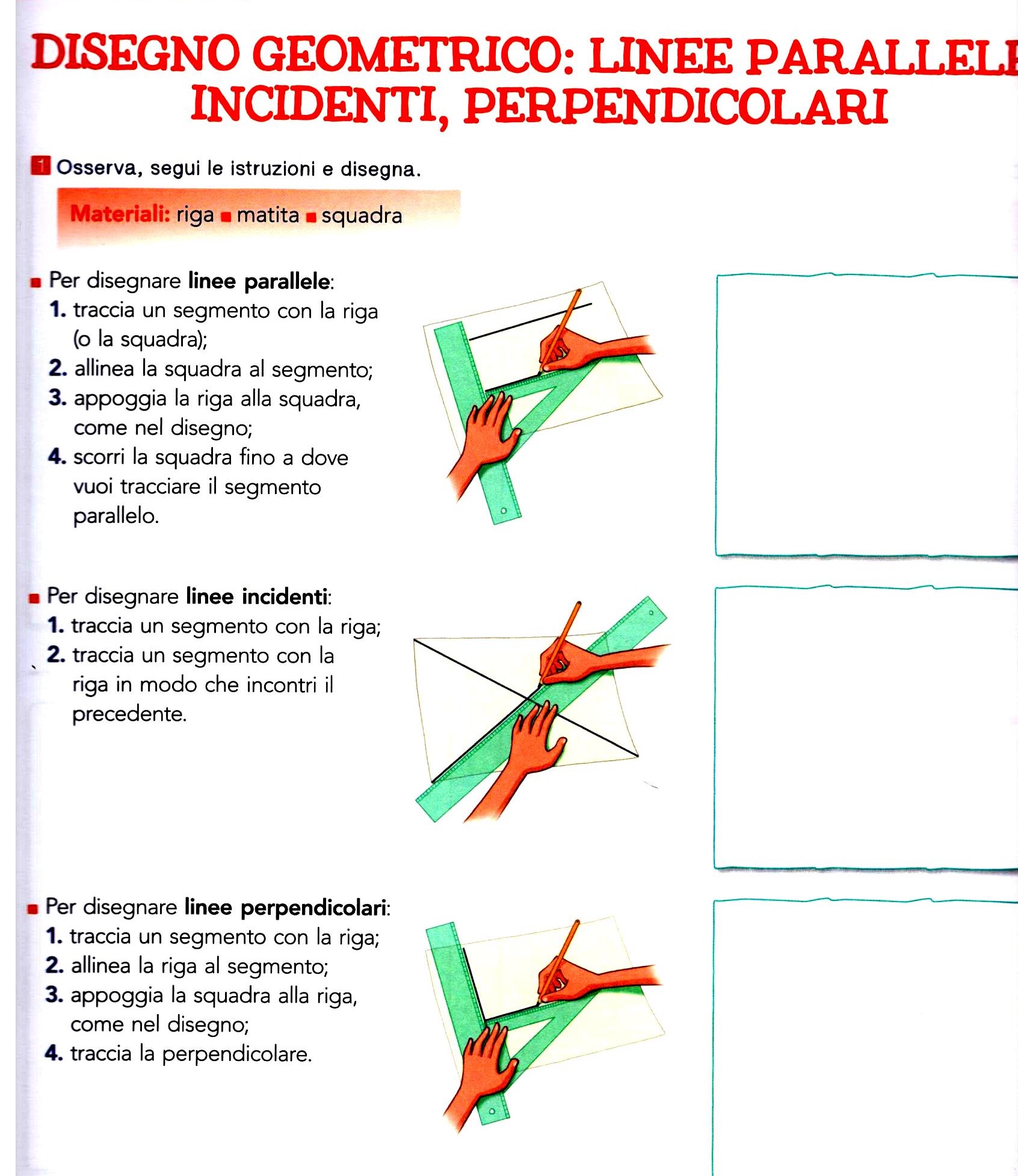